Indirect requests
Tell Lucy I don´t feel tired!!!
Can you ask dad if he still needs me to buy new tires?
Lucy wants to know if you still need her to buy new tires?
Sure!!!
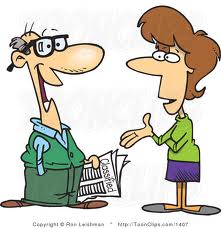 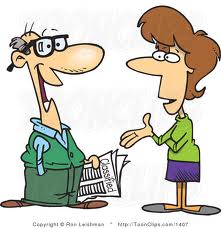 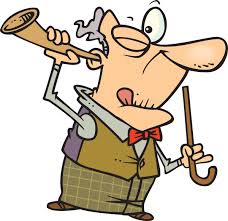 Statements
Could you tell Rose (that) Tony is having a party?
Rose
”Tony is having a party”
Can you tell Johny (that)  people are goingcrazy?
Johny 
“People are going crazy”
Imperatives
Would you tell Petrita not to be late?
Petrita
“Don`t be late”
Can you tell Chuchita to stop eating?
Chuchita
“Stop eating”
Yes/No questions
Sinforoso
“Are you free on Friday?”
Could you ask Sinforoso if he´s free on Friday?
Could you ask Sinforoso if is he free on Friday?
Would you ask her whether or not she has my number?
Sophie
 “Do you have my number?”
Wh-questions
Can you ask David when the party starts?
Can you ask David when does the party start?
David
“When does the party start?”
Would you ask Kermet where I should pick him up?
Kermet
“Where should I pick you up?”
Remember !!We use Indirect requests to:
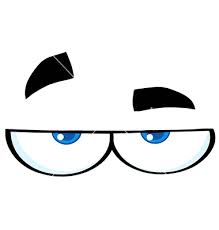 -Tell someone to do something.
-Ask someone to do something.
-Ask someone for some information.